Studies of Longitudinal feedback system (LFS)
25. 05. 16
Geunwoo Kim
Introduction
Wakefield











Wakefield is generated when the beam passes through an arbitrary structure.
It affects the beam's movement, causing it to transition into coupled motion via higher-order mode.
 Causing Coupled Bunch Mode Instability (CMBI).
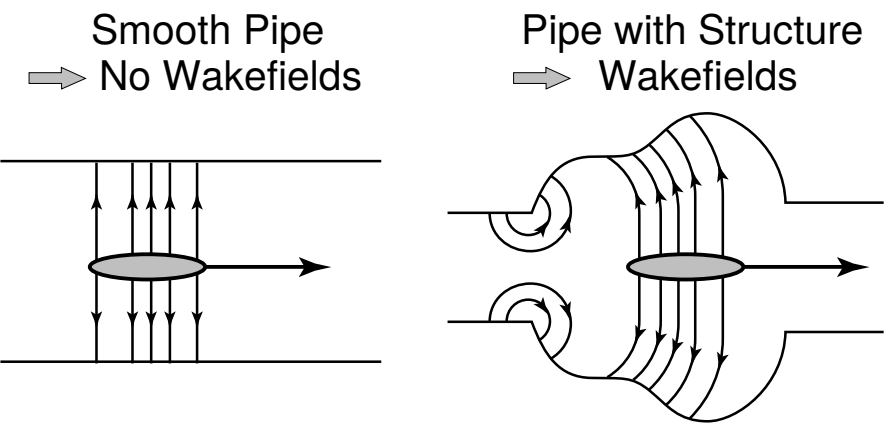 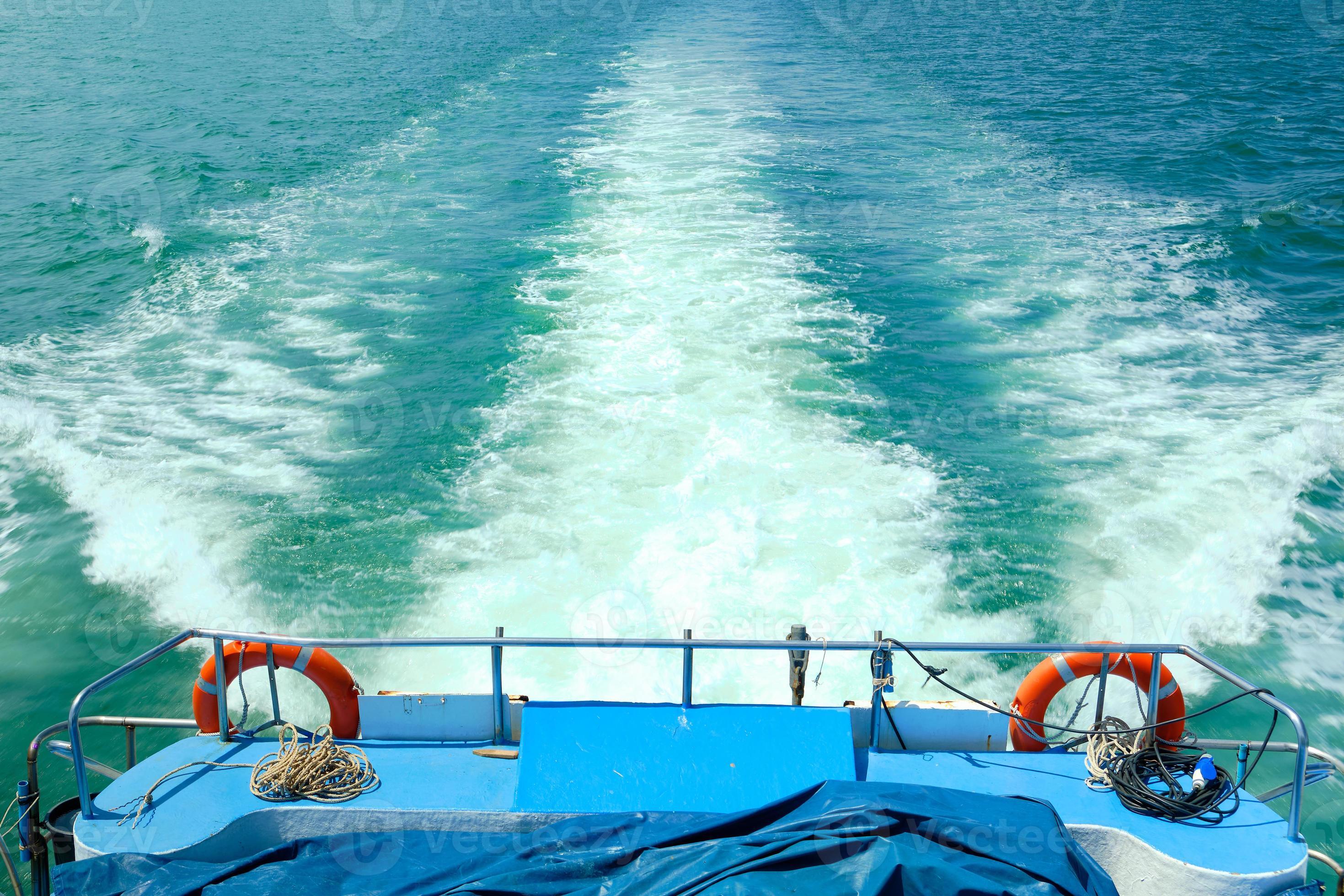 Long-range wakefield
2025-05-16
2
2
Introduction
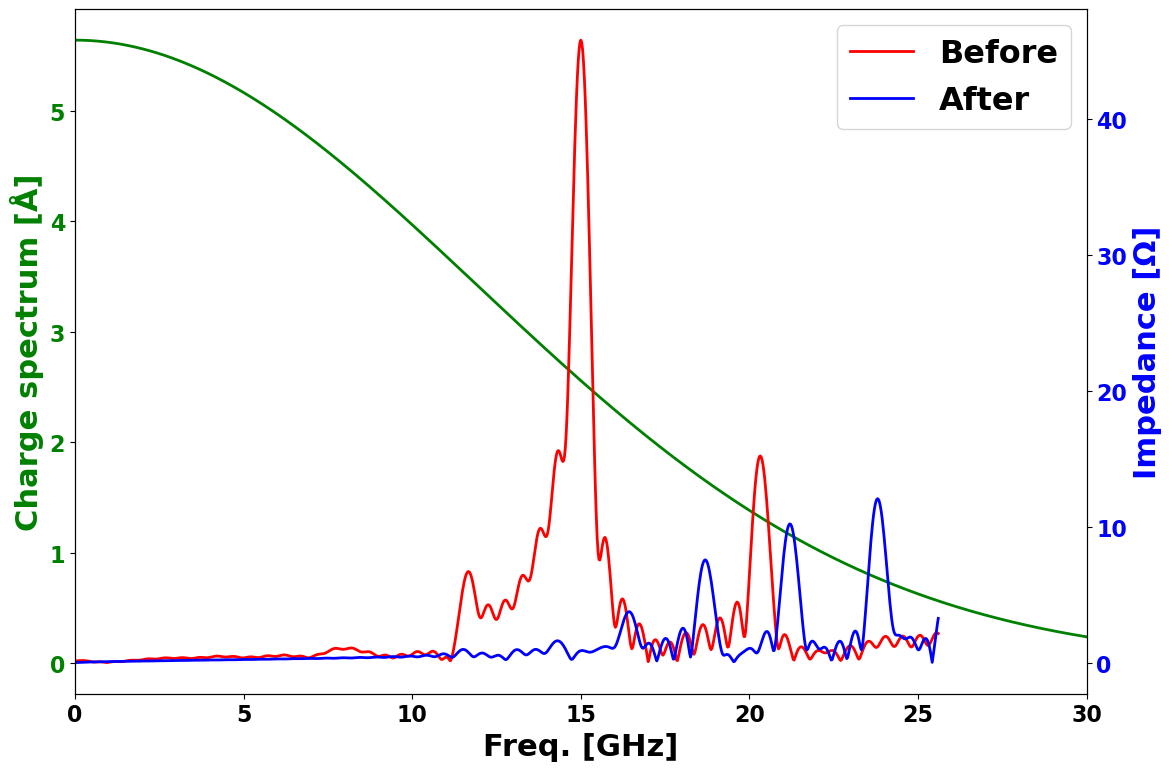 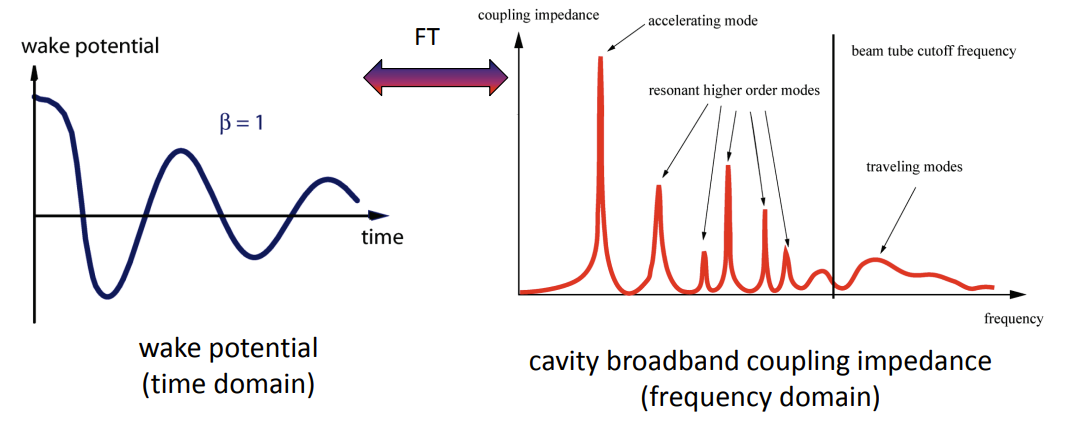 Higher-Order Mode (HOM)
Higher-order mode
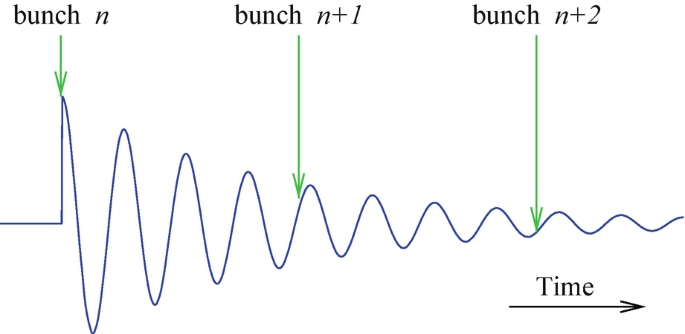 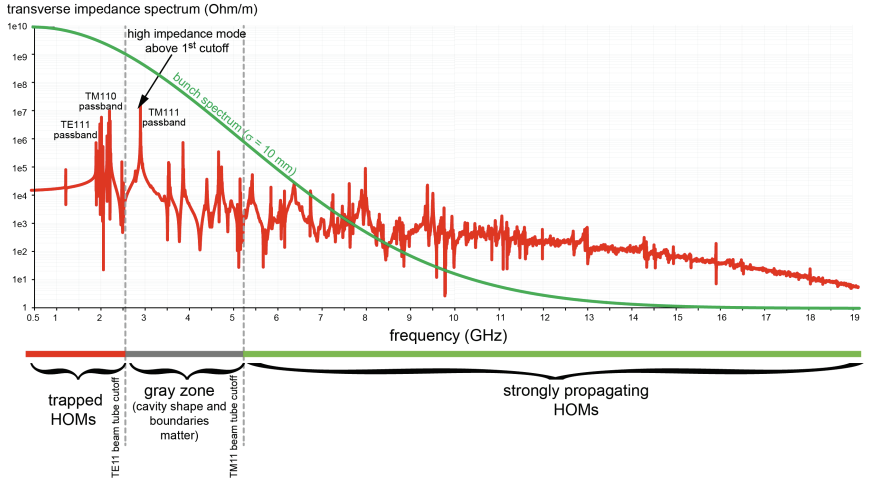 2025-05-16
3
3
Introduction
Longitudinal phase space
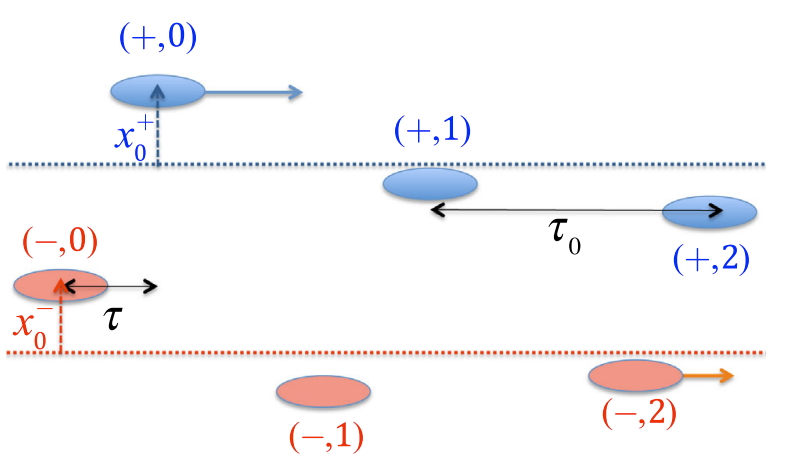 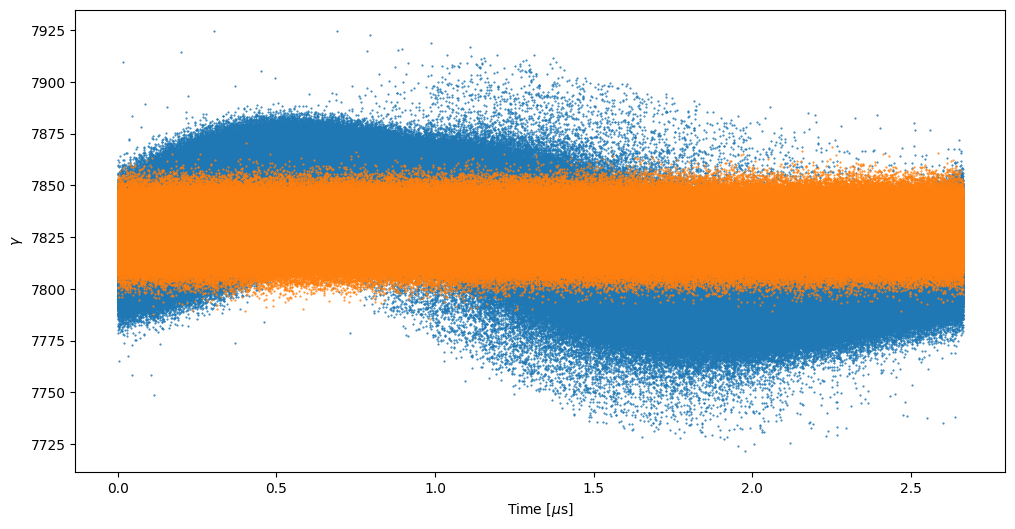 Stable beam
From Y. Park
Mode 1 coupled bunch instability
From Y. Park
2025-05-16
4
4
Bunch index
Introduction
Optimal detuning (~300 kHz, 24 ID, 400 mA)
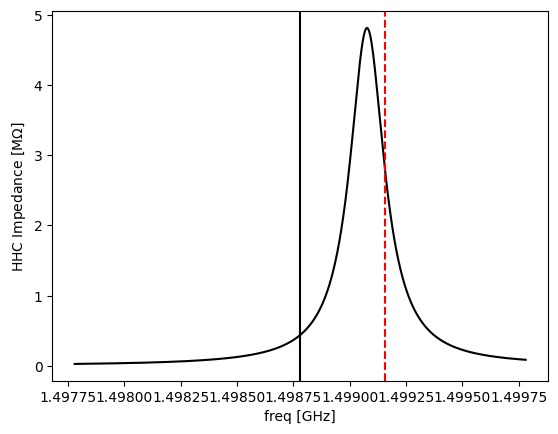 Growth rate depends on mode number μ.   Beam loss occurs
Max(Ibeam) is limited.
frev ~ 375 kHz ↔ detuning Δf ~ 300 kHz
From beam
From cavity
(Korea-4GSR) 24ID, 7HHC, 400 mA
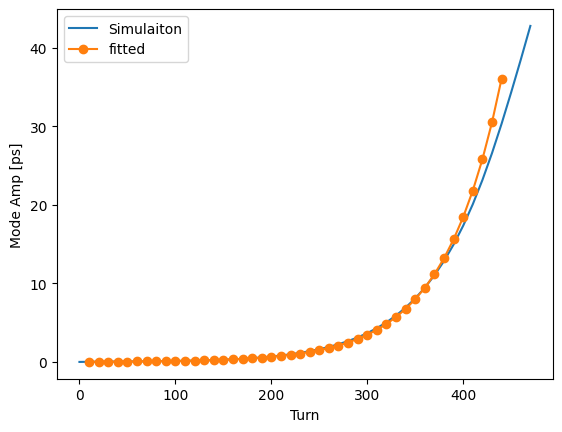 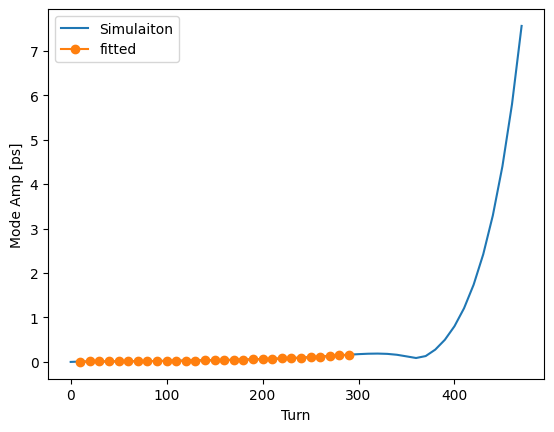 Mode 1
τg-1 = 6282.331 1/s
Mode 2
τg-1 = 3946.8 1/s
2025-05-16
5
5
Longitudinal feedback system (LFS)
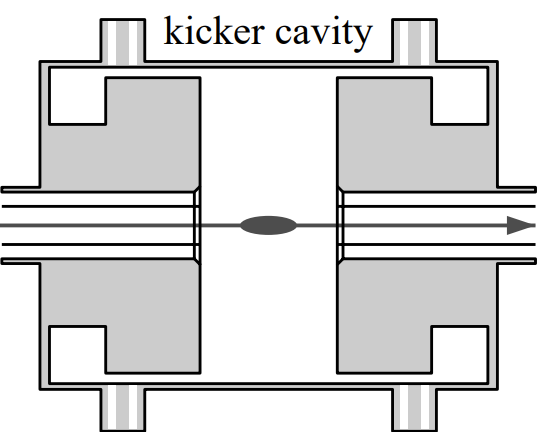 Overview of LFS










Bunch by Bunch feedback system
Suppression wakefield effects for each bunch
Broadband amplifier should be used.
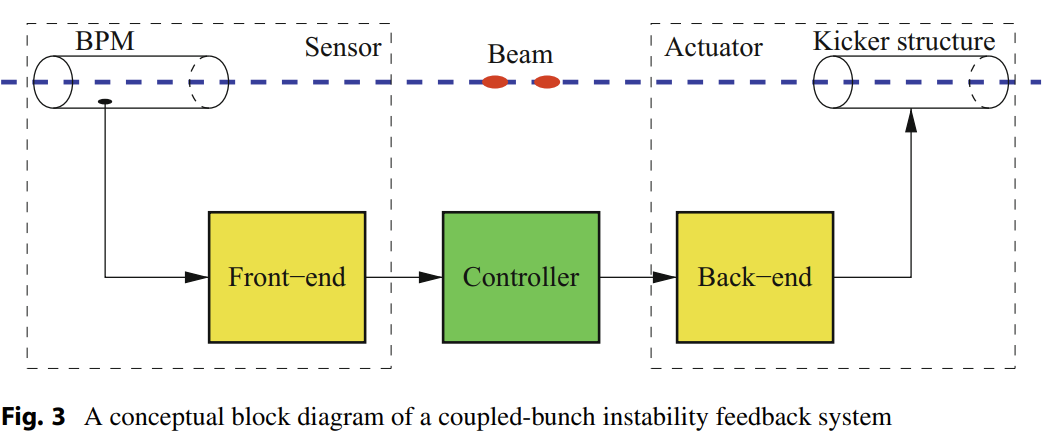 Transverse feedback loop
2025-05-16
6
6
Longitudinal feedback system (LFS)
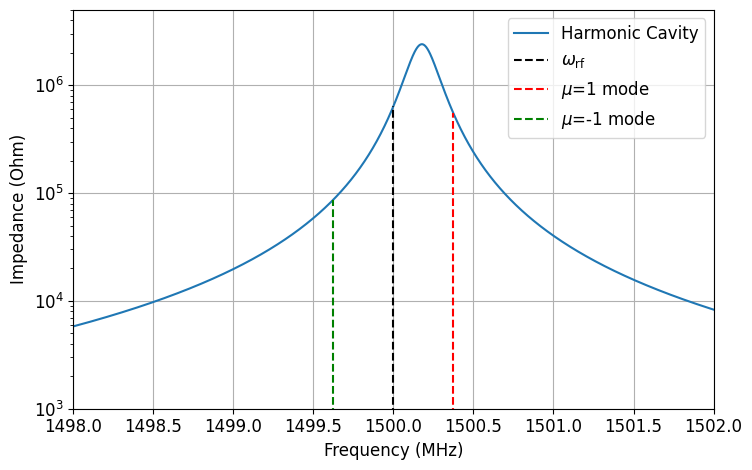 From beam
μ=1 freq.
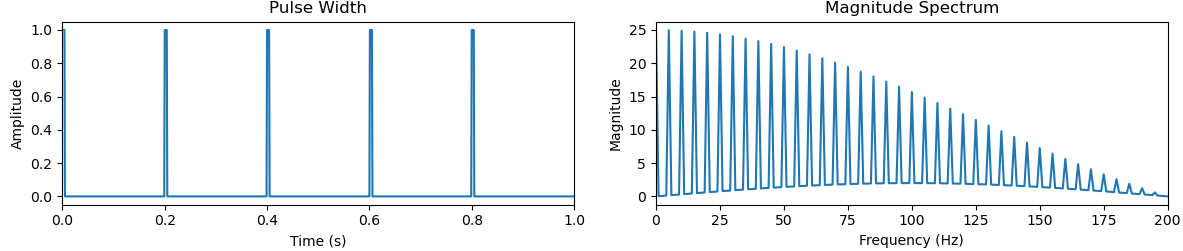 2025-05-16
7
7
Longitudinal feedback system (LFS)
Main parameters
Filling time 1.27 ns < 2 ns (less than bunch spacing)
Shunt impedance: related to costs
Making more input/output ports
Adding nose cone structure
Only 2 ports are used among 8 ports.
The others are terminated 50 Ω.
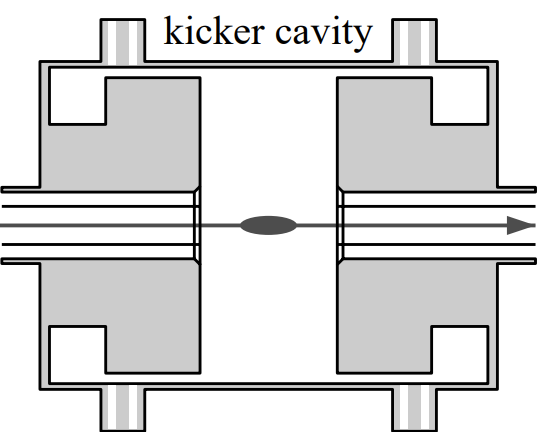 Unwanted !
TM010
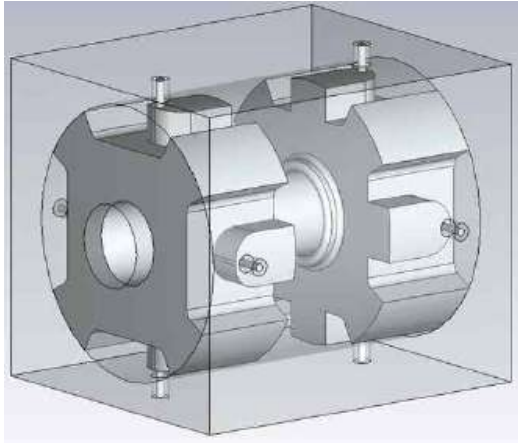 Nose cone
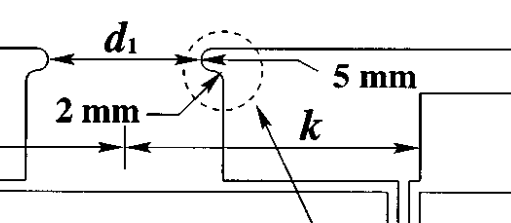 Korea-4GSR LFS (TDR)
2025-05-16
8
8
[Speaker Notes: 기본적으로 Pillbox cavity]
Longitudinal feedback system (LFS)
Nose cone
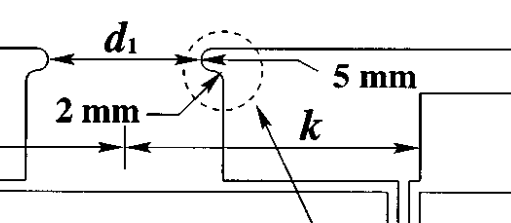 Three types of LFS
ALS (Coaxial electrodes)
DAΦNE (Waveguide-overloaded)
Bessy II (Combined with the others)
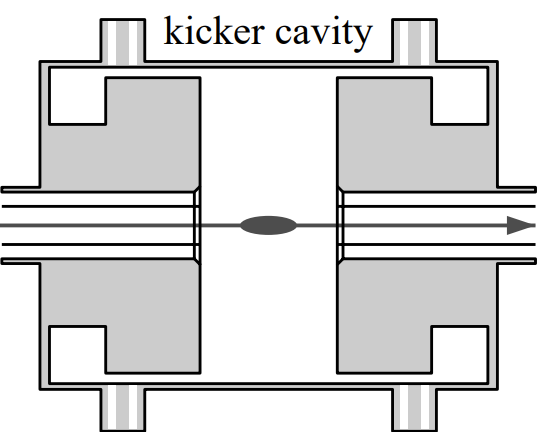 HOM
TM010
HOM
2025-05-16
9
9
[Speaker Notes: 기본적으로 Pillbox cavity]
Longitudinal feedback system (LFS)
Main parameters
Filling time 1.27 ns < 2 ns (less than bunch spacing)
Shunt impedance: related to costs
Making more input/output ports
Adding nose cone structure
Only 2 ports are used among 8 ports.
The others are terminated 50 Ω.
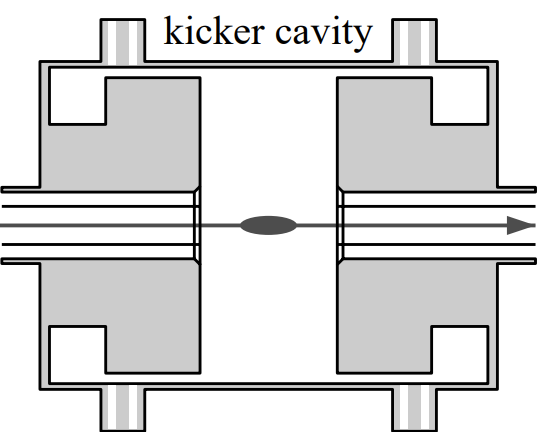 Unwanted !
TM010
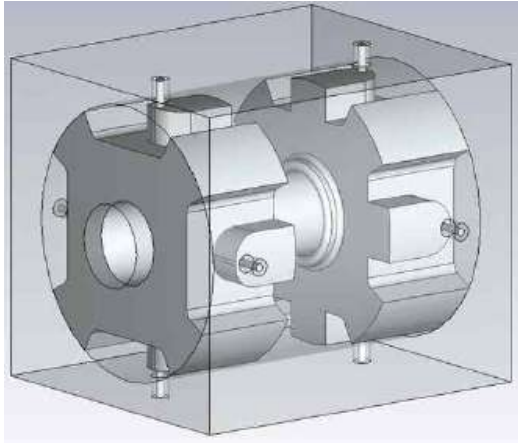 Nose cone
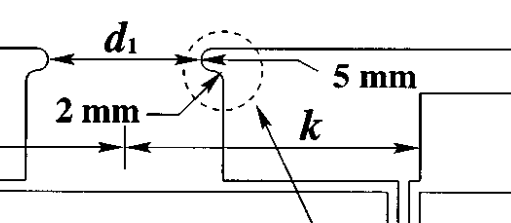 Korea-4GSR LFS (TDR)
2025-05-16
10
10
[Speaker Notes: 기본적으로 Pillbox cavity]
Longitudinal feedback system (LFS)
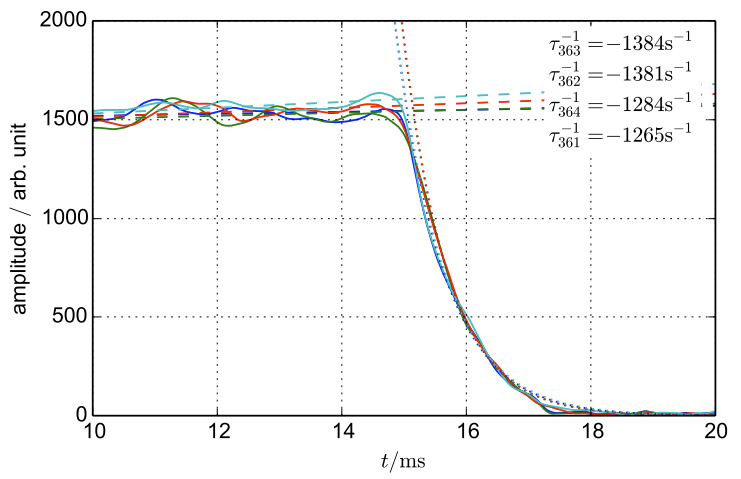 2025-05-16
11
11
Application to Korea-4GSR lattice
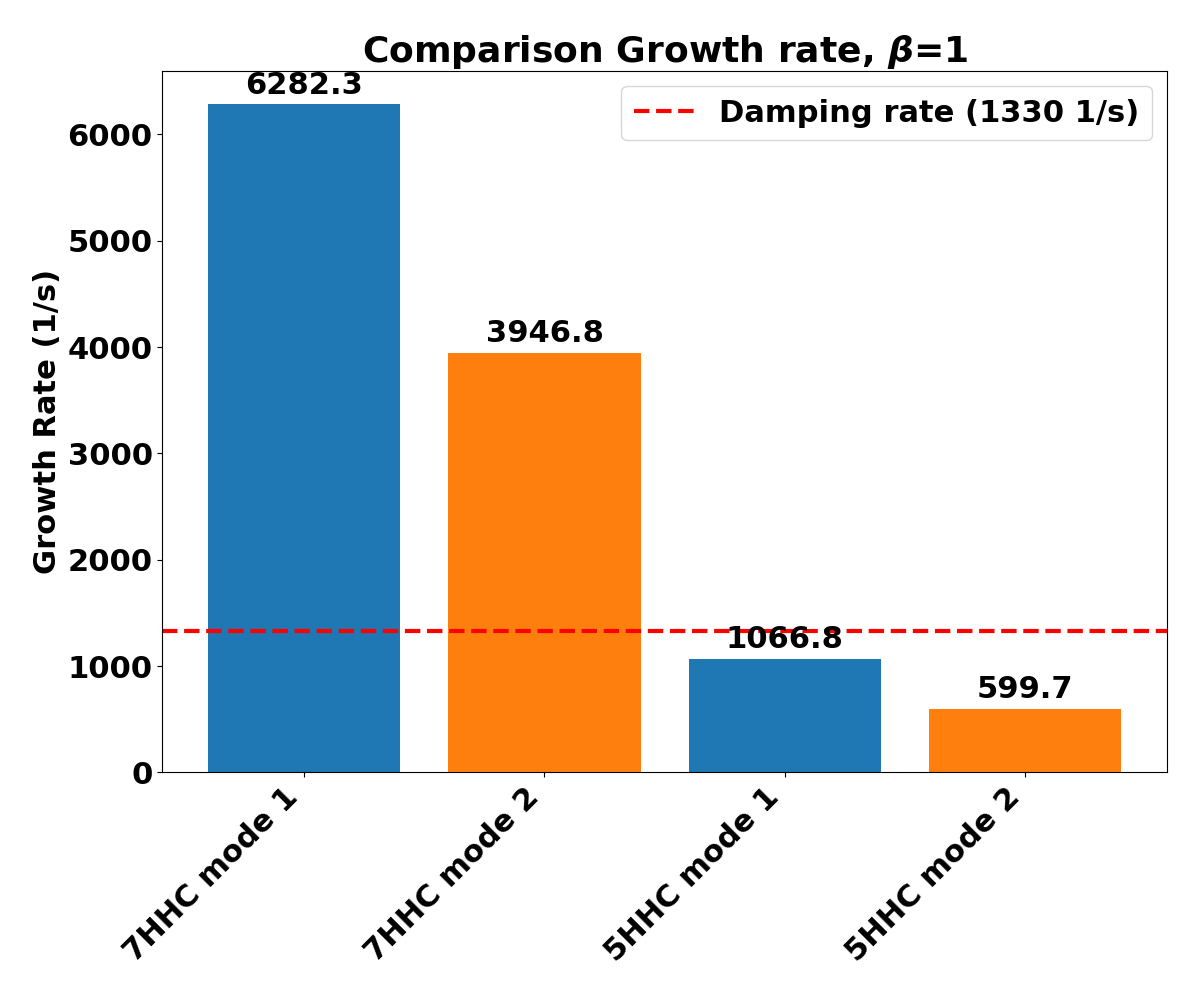 7 HHC  and 5HHC operation
Both cases operate in brightness mode
For the 5 HHC case, It can be used w/ single LFS. (9 ID)
However, for 7 HHC case, cannot be damp far enough.

Insert more LSF ? (X, not recommened…)
Inject uneven filling pattern beam…
2025-05-16
12
12
Summary
Introduce how CMBI effect to beam motion



Understand basic knowledge of LFS.



Apply BESSY II’s LFS case to Korea-4GSR status.
2025-05-16
13
13